Bµi to¸n: Cã 47 que tÝnh, thªm 5 que tÝnh. Hái cã tÊt c¶ bao nhiªu que tÝnh?
47 + 5 = ?
52
4
7 céng 5 b»ng 12, viÕt 2, nhí 1.
7
7
+
5
4 thªm 1 b»ng 5, viÕt 5.
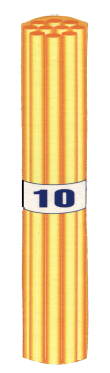 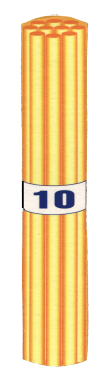 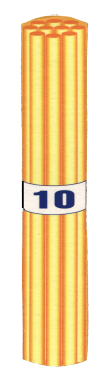 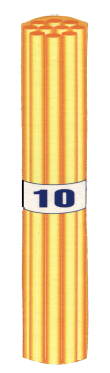 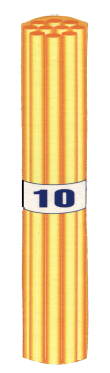 2
5
5
52
47
+
=
52
5
47
+
=
57 + 4                 67 + 9
67
7
57
7
+
+
9
4
7
6
1
6
Bµi 1: TÝnh:
27
  5
17
  4
37
  6
47
  7
57
  8
+
+
+
+
+
32
21
43
54
63
17
3
25
  7
47
  2
8
27
67
9
+
+
+
+
+
20
32
49
35
76
Bài 1: Tính
17            27            37            47               57
+              +              +             +                +
4              5              6              7                 8
32
21
43
54
65
67            17            25            47                8
+              +              +             +                +
9              3              7              2              27
49
20
32
76
35
Bài 2: Viết số thích hợp vào ô trống
Số hạng
Số hạng
15
34
26
53
20
Tổng
Muốn tìm tổng của hai số ta làm thế nào?
Muốn tìm tổng của hai số ta lấy hai số đó cộng với nhau.
Bài 3: Giải bài toán theo tóm tắt sau :
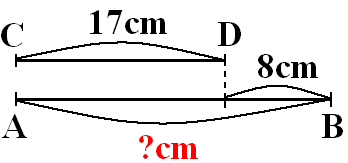 Bài giải
Độ dài đoạn thẳng AB là:
           17 + 8 = 25 (cm)
                      Đáp số : 25cm
Bài 4: Khoanh vào chữ đặt trước kết quả đúng :
Số hình chữ nhật có trong hình vẽ là:
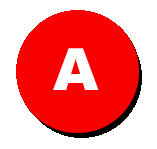 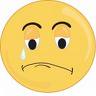 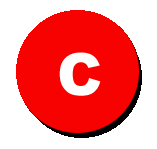 4
6
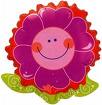 D
9
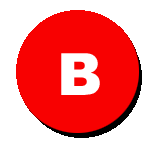 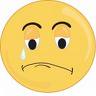 5